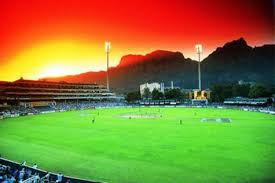 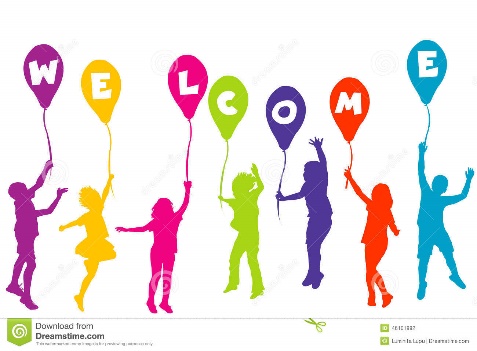 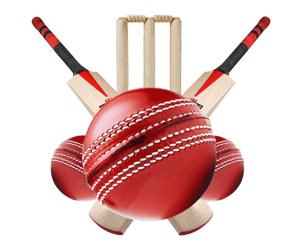 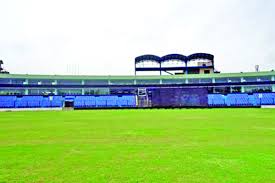 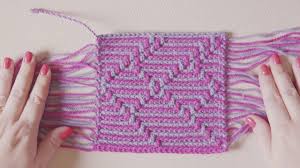 পরিচিতি
শিক্ষক  পরিচিতি
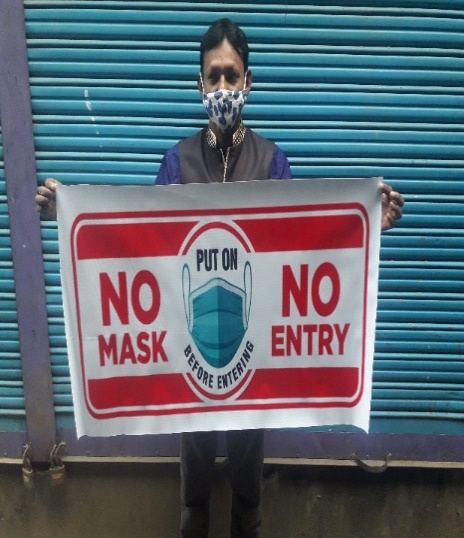 পাঠ পরিচিতিঃ
মোঃ আতিকুর রহমান
ট্রেড ইন্সট্রাক্টর(ইলেক)
ফুলকোট নবোদয় কারিগরি উচ্চ বিদ্যালয়
‡kÖbxt- beg I `kg 
welqt  kvwiixK  শিক্ষা,
¯^v¯’¨weÁvb I  †Ljvayjv 
gyjcvVt-  `jMZ †Ljv  wµ‡KU
mgqt-45 wgwbU
cvV wk‡ivbvg
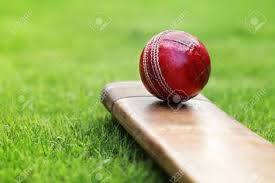 wµ‡KU †Ljvi AvDU mgyn
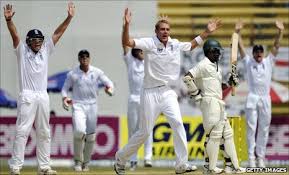 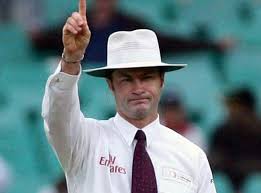 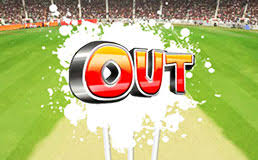 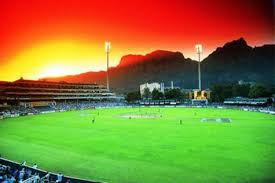 শিখনফল
১। ক্রিকেট খেলায় খেলোয়াড় সংখ্যা কত বলতে পারবে
২। আউট কত প্রকার ও কি কি বলতে পারবে
৩। একজন ব্যাটসম্যান কিভাবে আউট হয় তা শিখতে পারবে
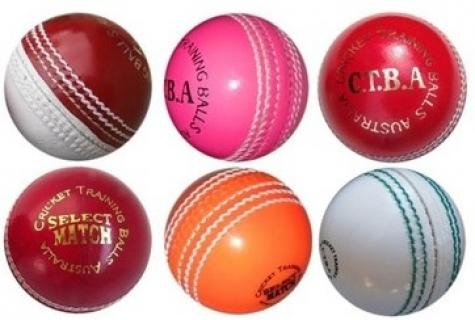 রান আউট
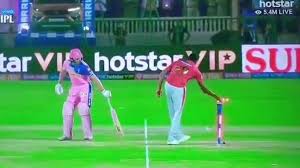 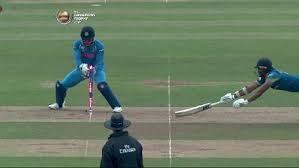 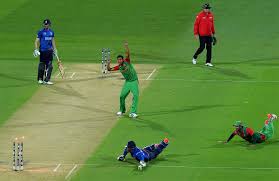 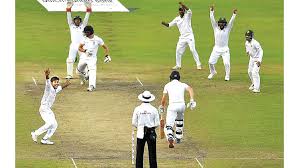 এল বি ডব্লিউ
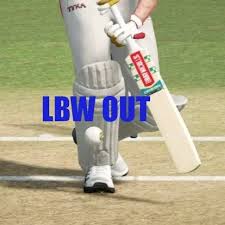 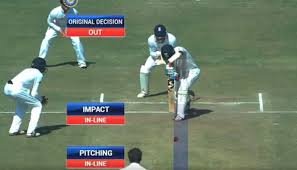 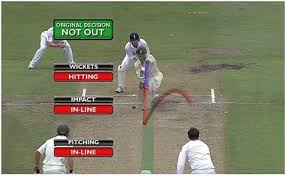 বোল্ড আউট
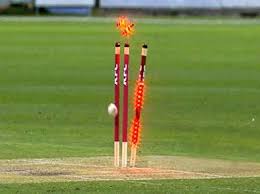 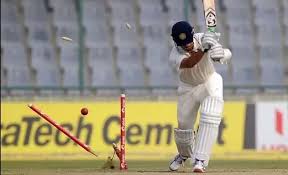 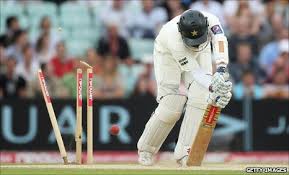 কট আউট
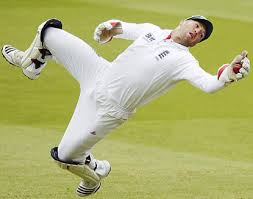 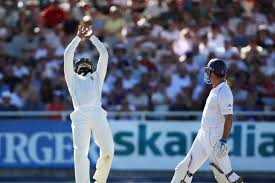 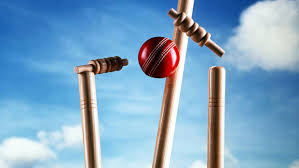 স্ট্যাম্প আউট
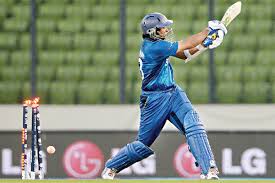 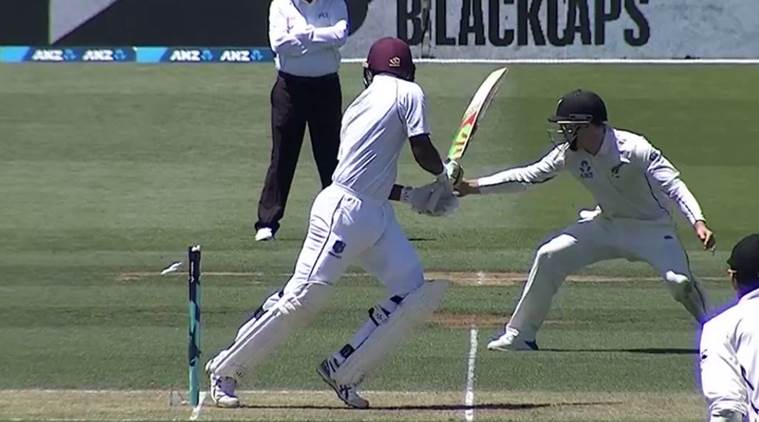 হিট উইকেট আউট
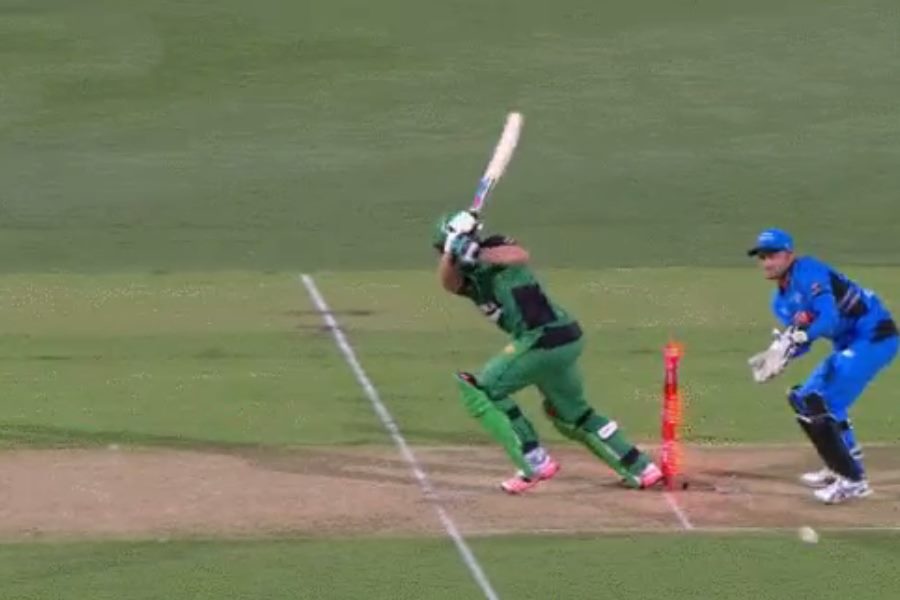 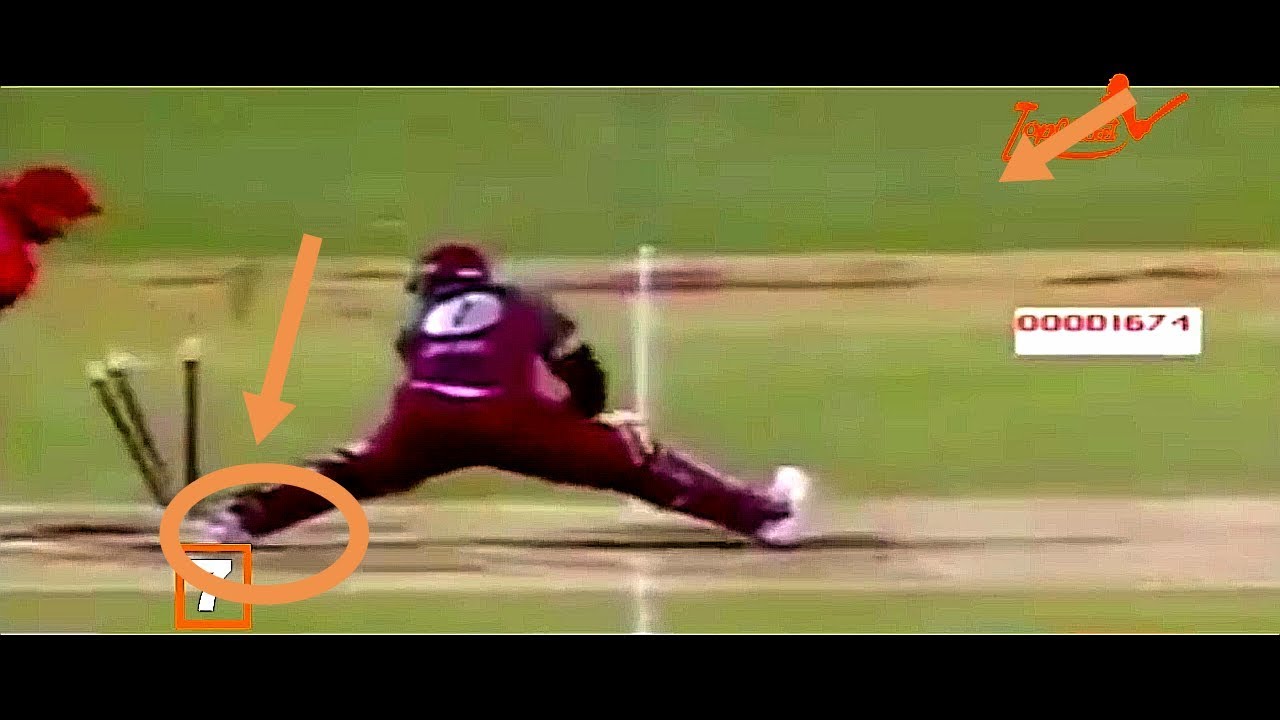 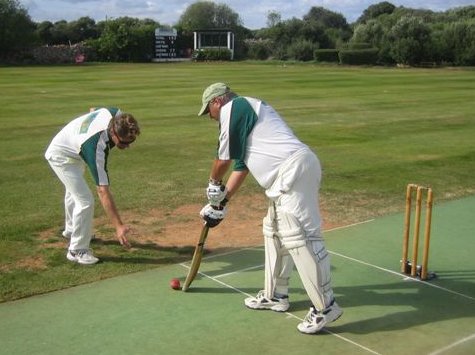 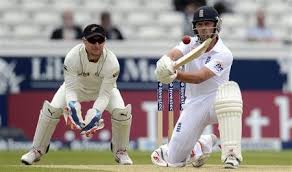 ব্যাটসম্যানের ব্যাটে বা শরীরে বল একবার লাগার পর উইকেট রক্ষায় ২য় বার আঘাত করলে সেটি হিত দ্য বল টোয়াইস আউট হবে।
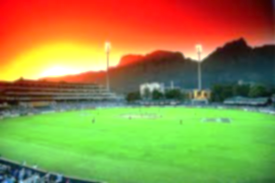 ইচ্ছাকৃত ভাবে হাত দিয়ে বল ধরা
ফিল্ডারদেরবল ধরতে বাধা প্রদান
টাইমস আউট
ব্যাটসম্যান ইচ্ছাকৃত ভাবে ফিল্ডারদের বল ধরতে বাধা প্রদান করলে আউট  হবে।
নতুন ব্যাটসম্যান মাঠে আসতে ৩ মিনিটের বেশি সময় লাগলে টাইম আউটের আওতায় পড়বে।
কোন ব্যাটসম্যান ইচ্ছাকৃতভাবে হাত দিয়ে বল ধরলে বা বাধা প্রদান করলে আউট হবে।
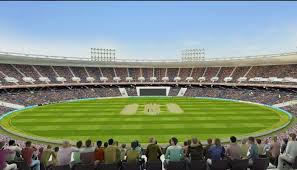 দলগত কাজ
কী কী কারনে একজন ব্যাটসম্যান ক্রিকেট খেলায় আউট হতে পারে?
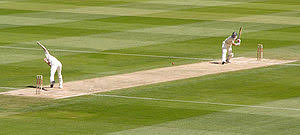 মূল্যায়ন
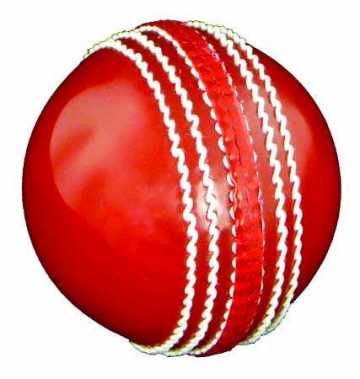 টাইমস আউট কী
০১
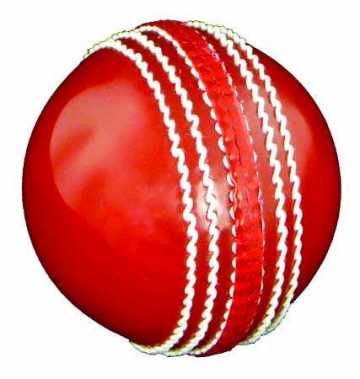 ০২
আউটের সিগন্যাল দেখাও ?
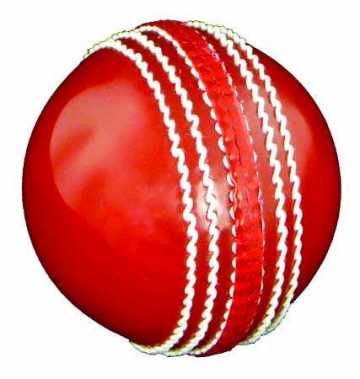 ০৩
কট বিহাইন্ড আউট কী
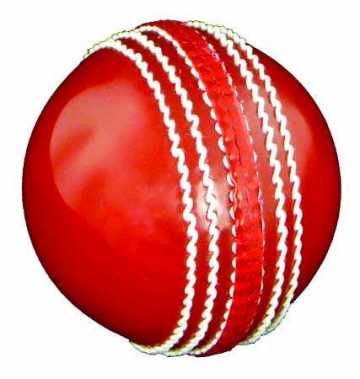 ০৩
ইচ্ছাকৃত ভাবে হাত দিয়ে বল ধরলে কী আউট হবে ?
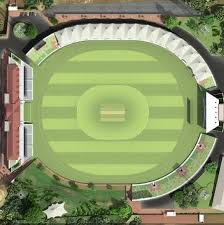 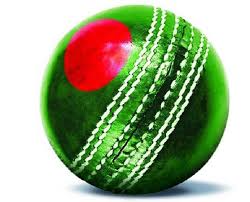 বাড়ির কাজ
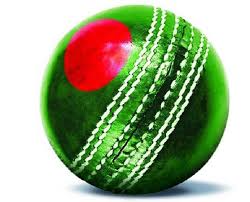 ক্রিকেট খেলায় ব্যাটসম্যানের আউটগুলো বর্ণনা কর।
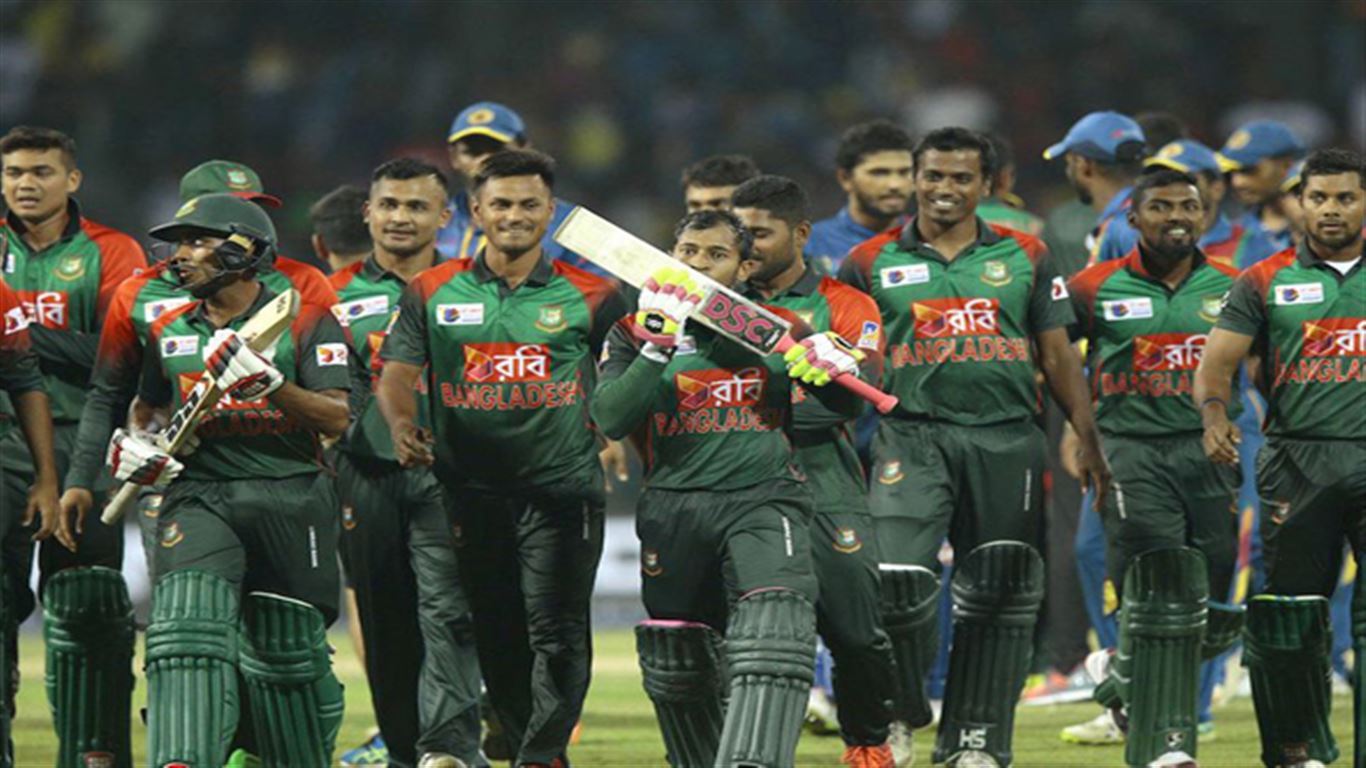 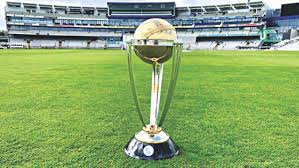 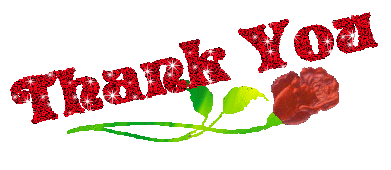